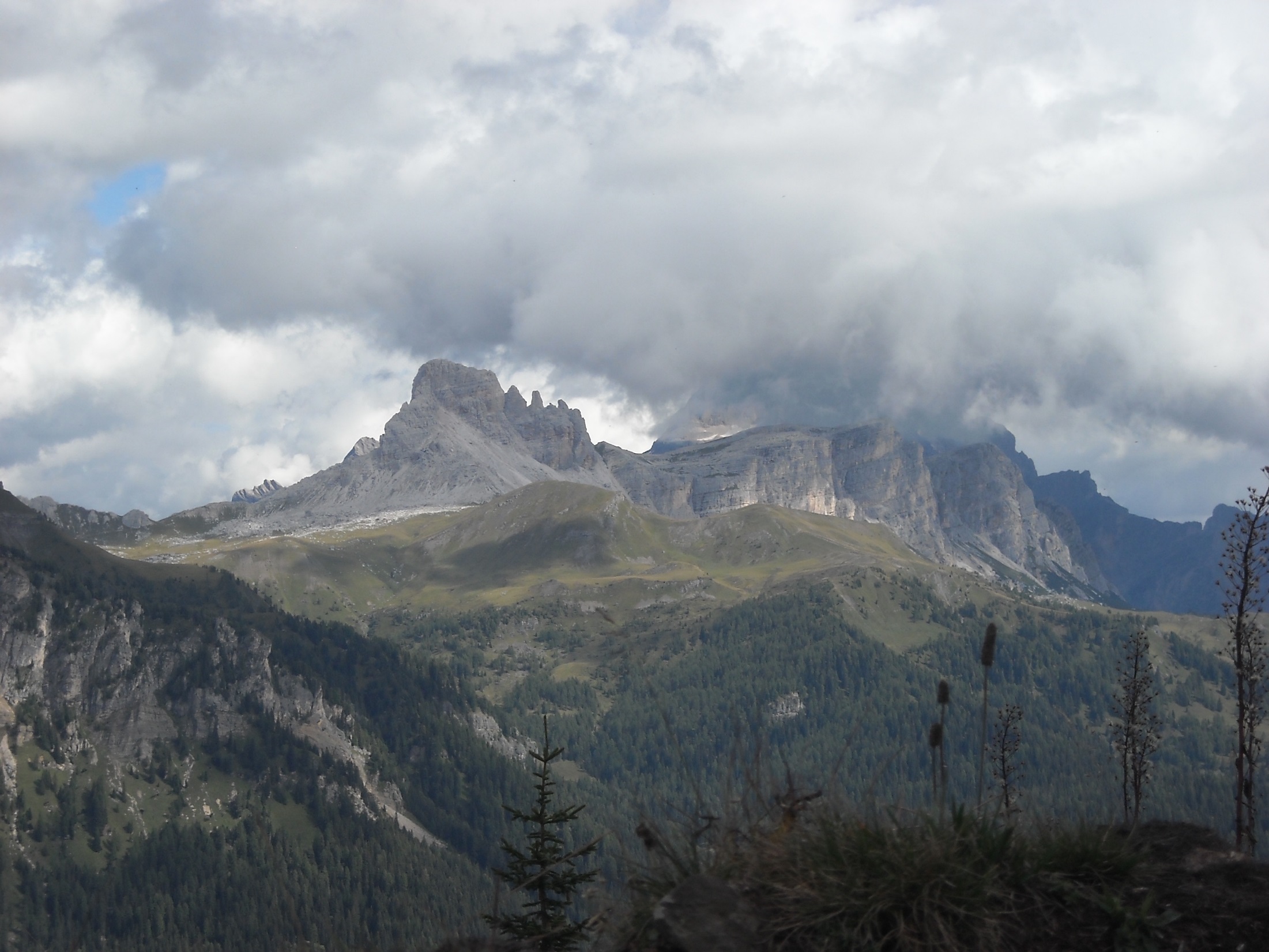 MONTE FERTAZZA E MURAGLIA DEL GIAU
ALLEGHE
MONT FERTAZZA ET MONTAGNES GIAU
ALLEGHE
HORA FERTAZZA A HORY GIAU ALLEGHE
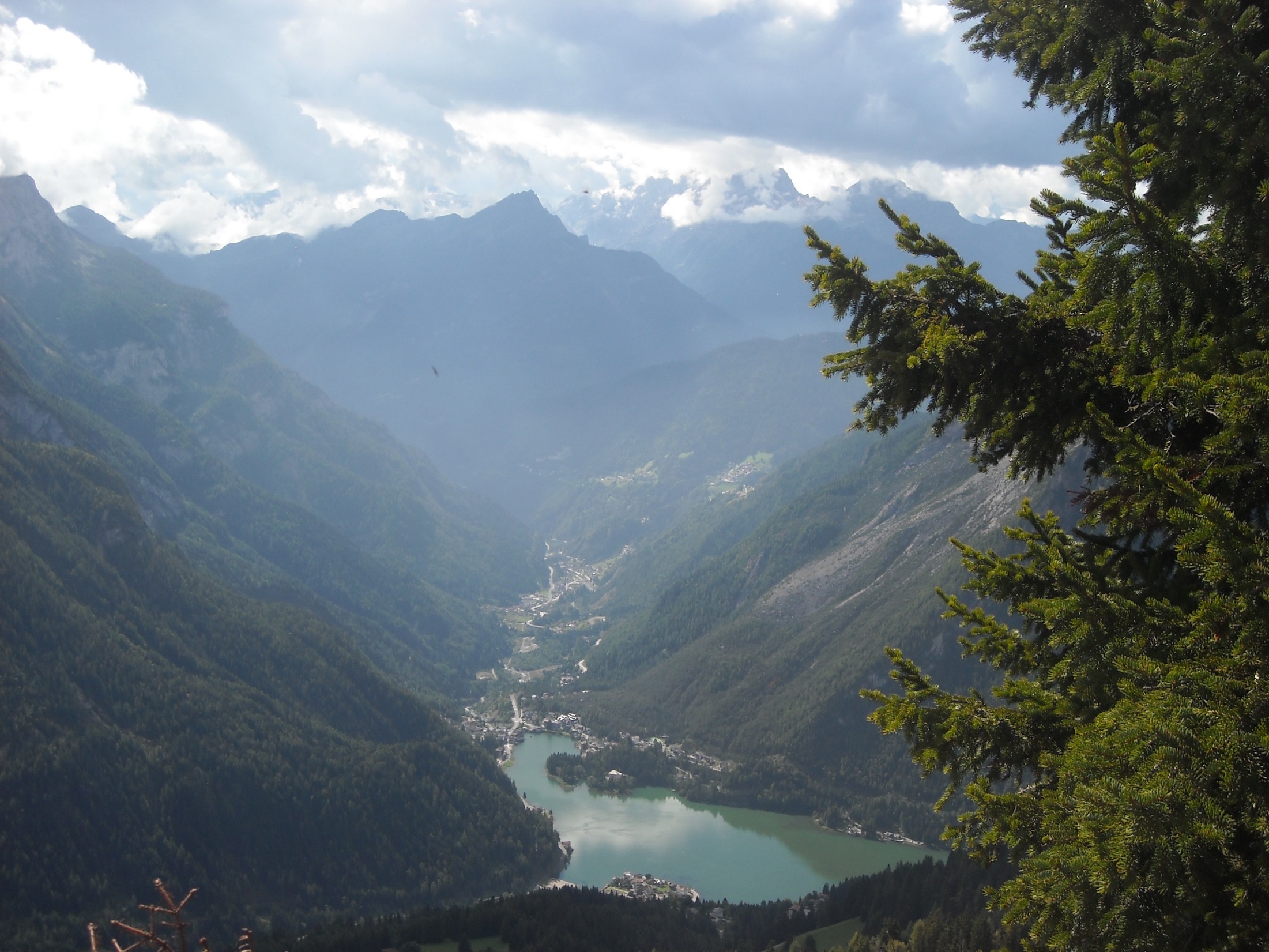 LAGO DI ALLEGHE (DAL BELVEDERE DI SANTA LUCIA)
ALLEGHE
LAC DE ALLEGHE (SANTA LUCIA BELVÉDÈRE)
ALLEGHE
JEZERO ALLEGHE (SVATÁ LUCIE BELVÉDÈRE)
ALLEGHE
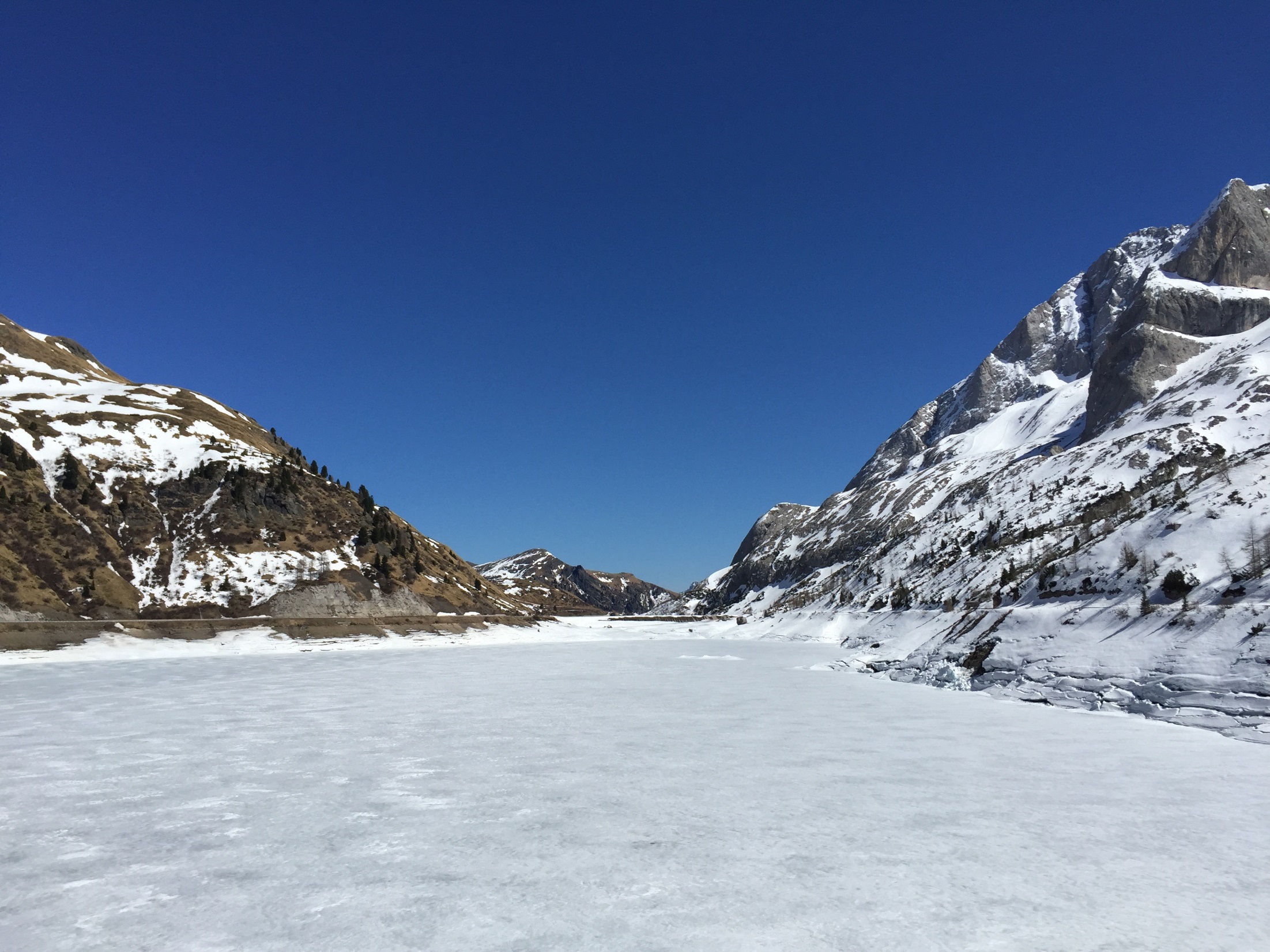 FEDAIA
CANAZEI-TRENTO
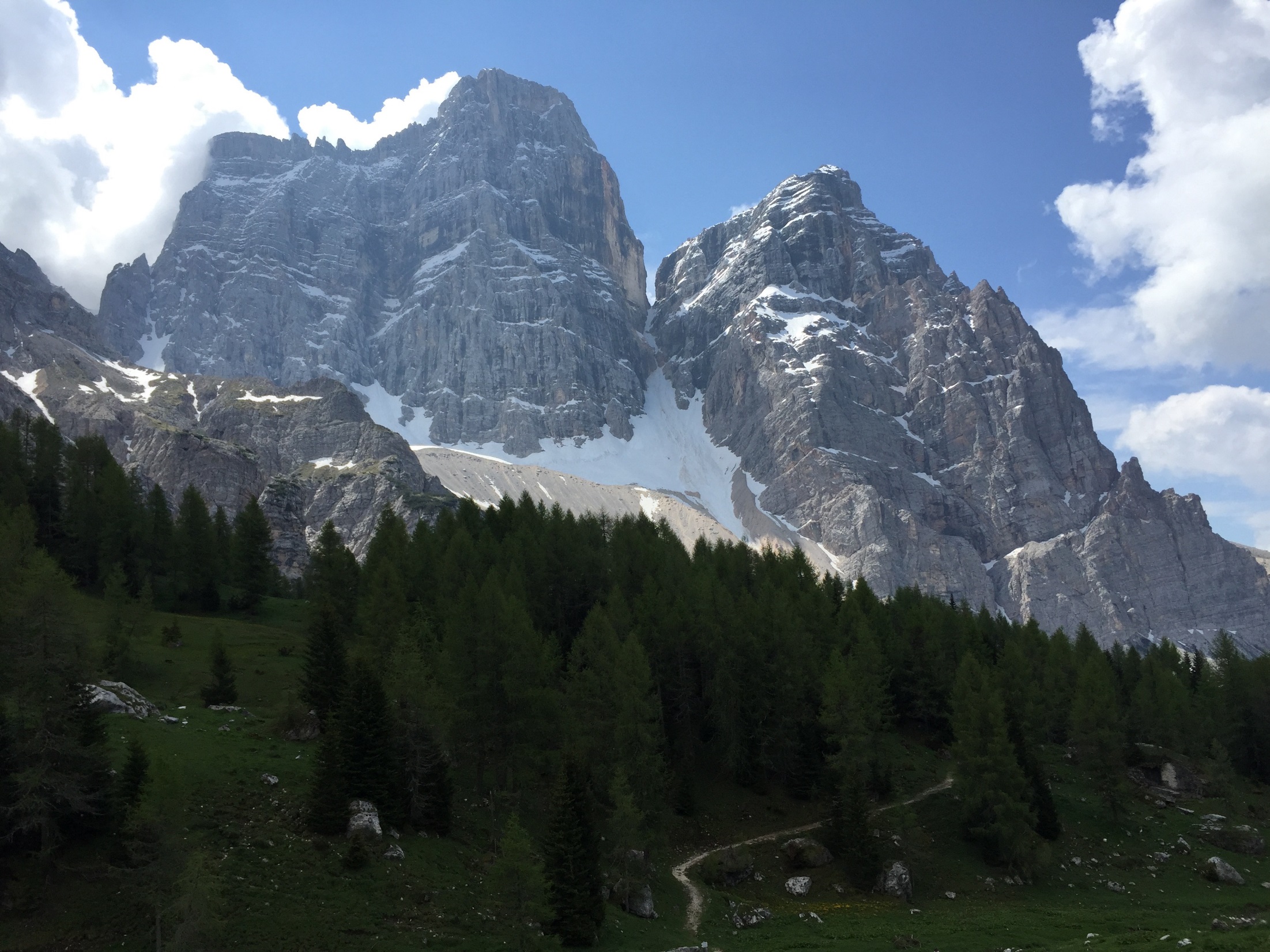 MONTE PELMO (DAL RIFUGIO FIUME)
ZOLDO
MONT PELMO (REFUGE FIUME)
ZOLDO
HORA PELMO (HORSKÁ BOUDA) ZOLDO
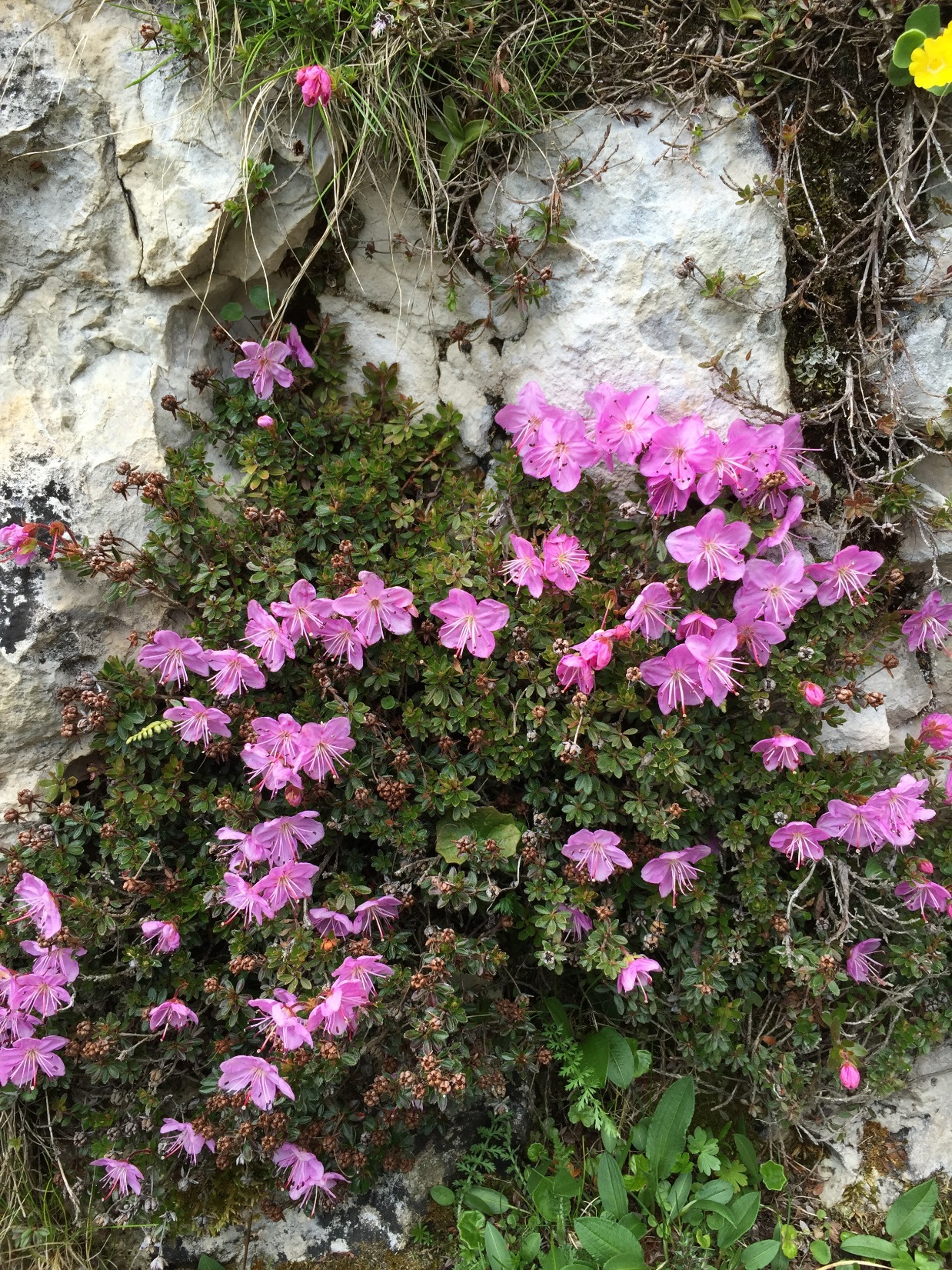 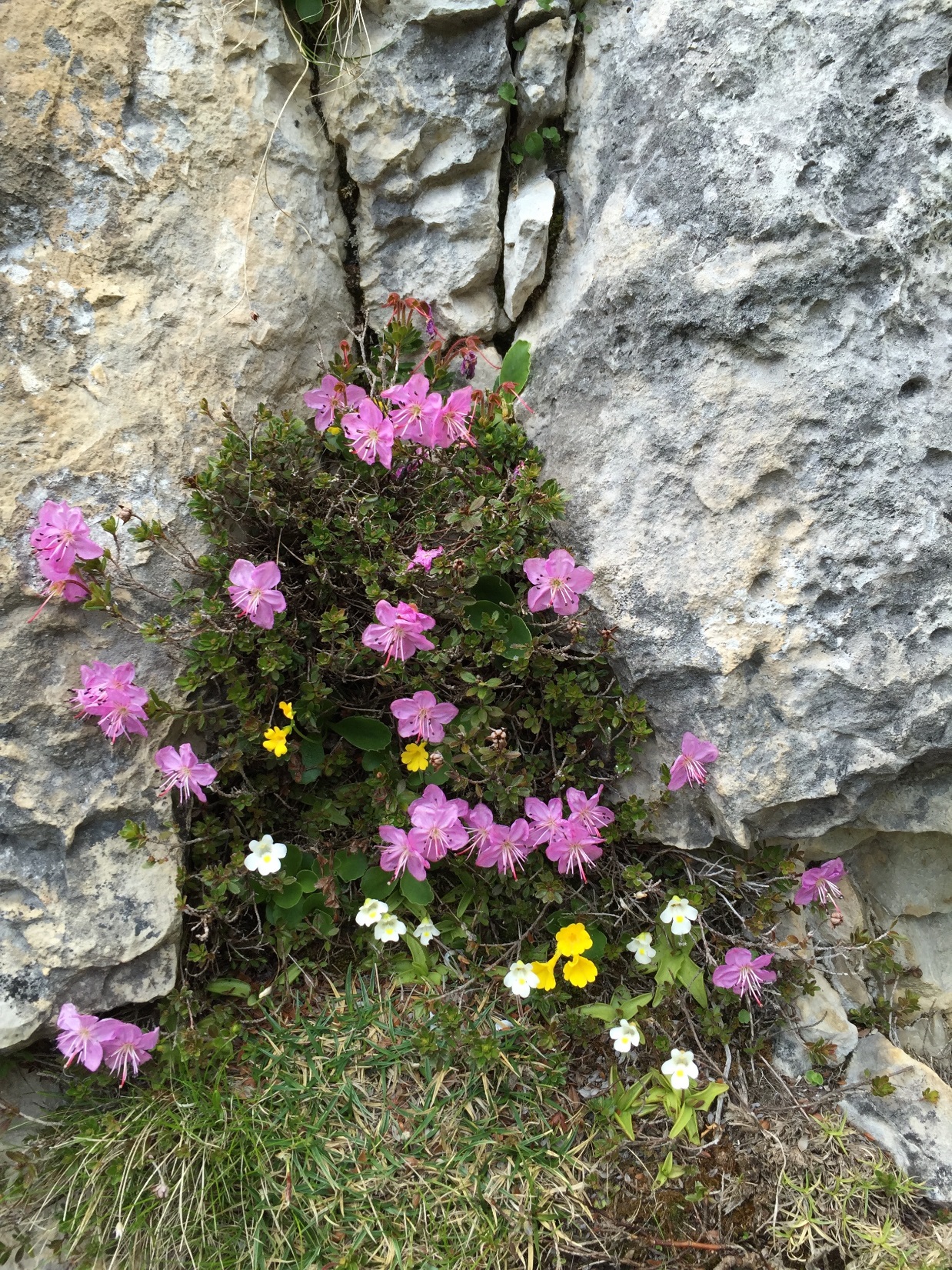 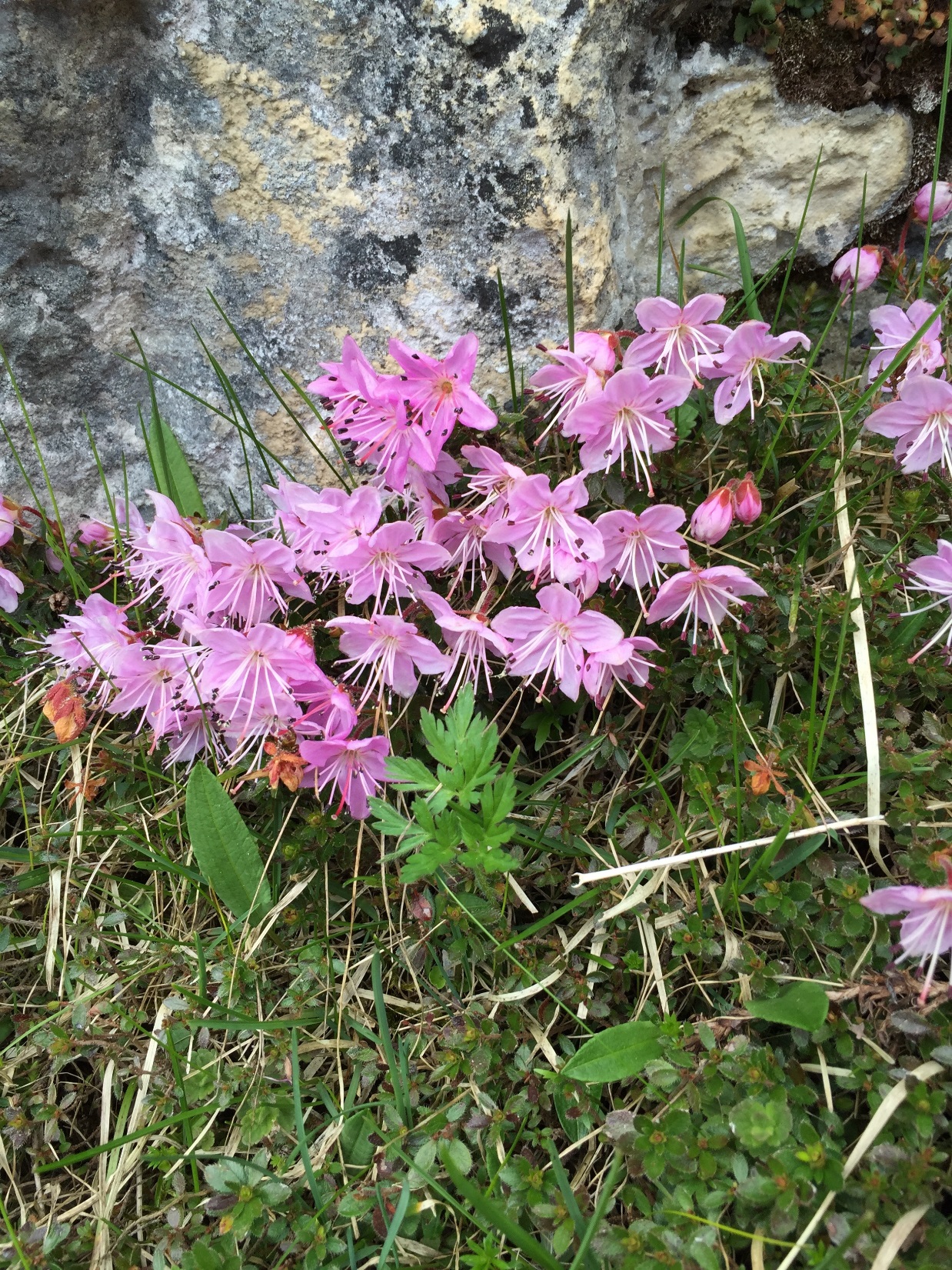 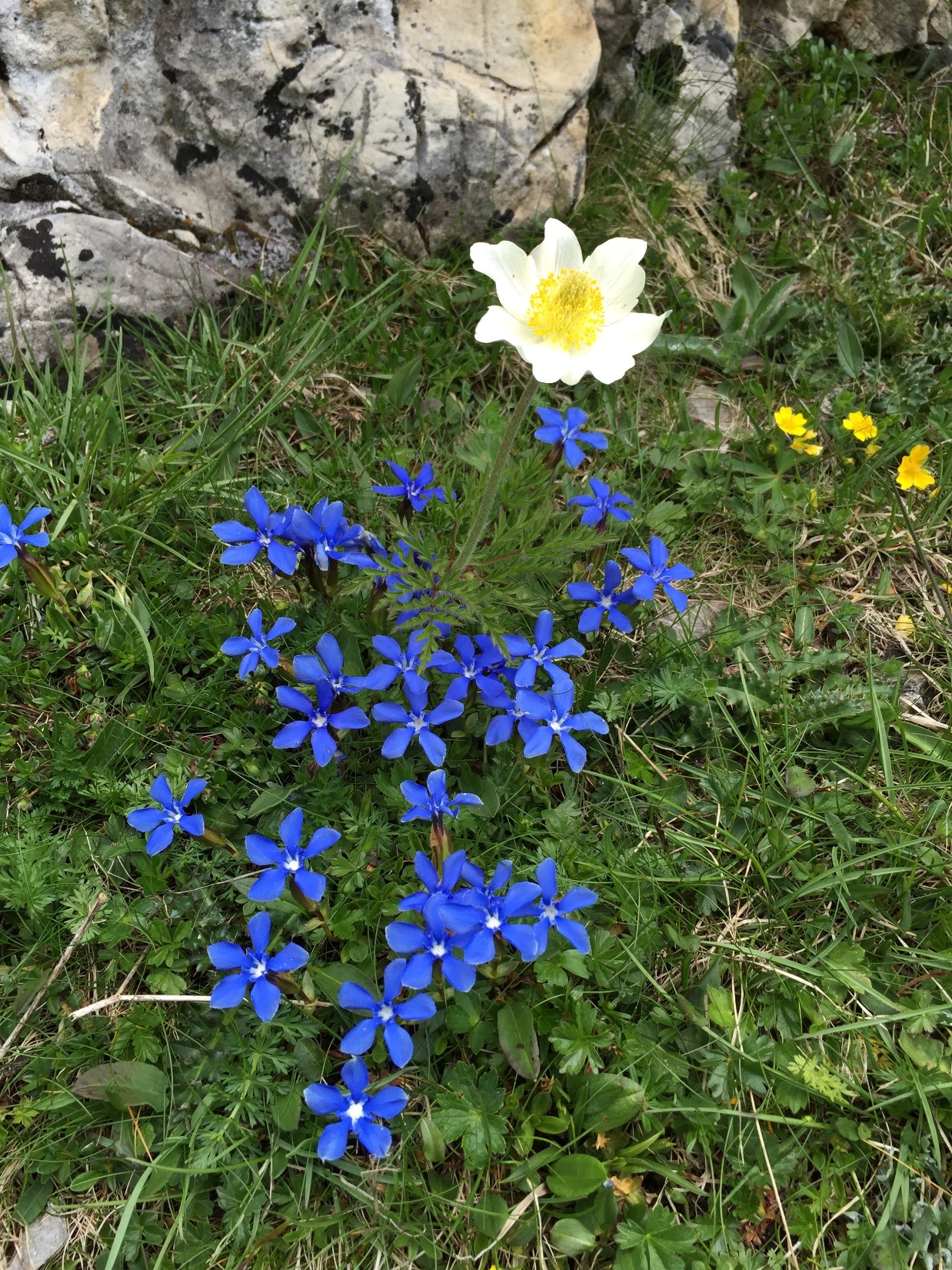 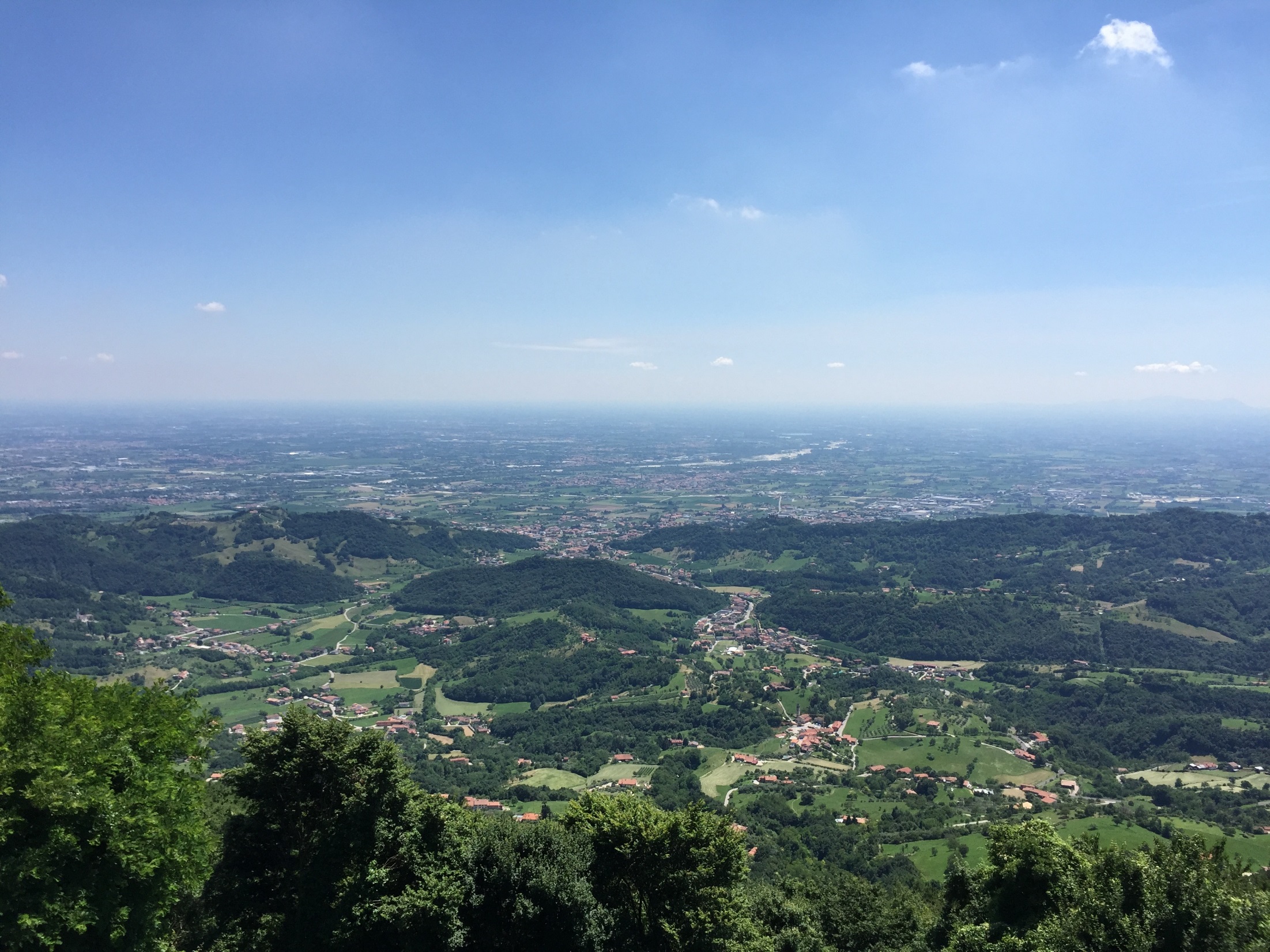 BELVEDERE SU ASOLO
ASOLO
VYHLÍDKA ASOLO, ASOLO
ASOLO BELLEVUE
ASOLO
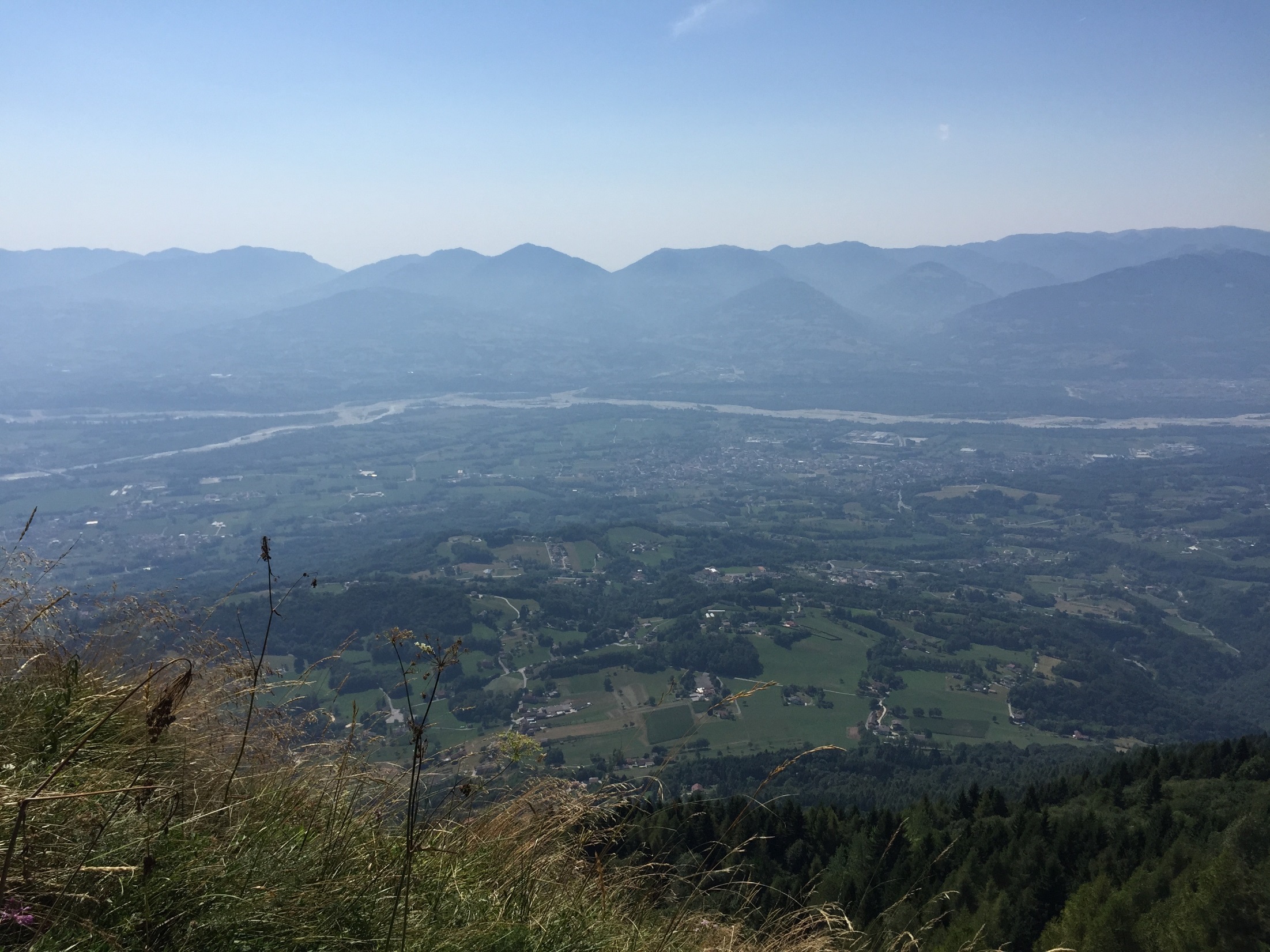 CASERA ERE (SOTTO IL MONTE PIZZOCCO)
SAN GREGORIO NELLE ALPI
CASERA ERE (PIZZOCCO MONT)
SAN GREGORIO NELLE ALPI
CASERA ERE (HORA PIZZOCO) SAN GREGORIO NELLE ALPI
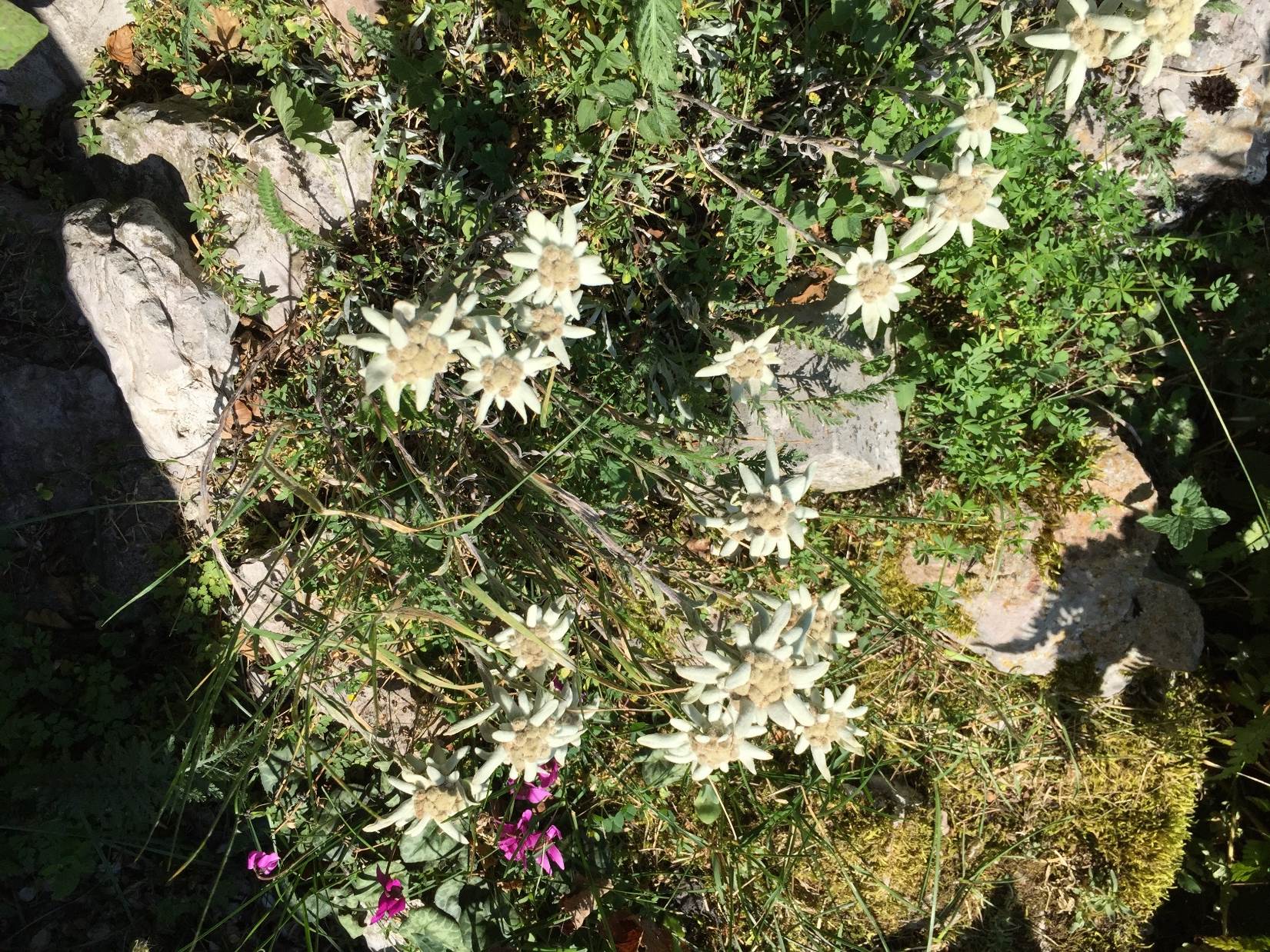 STELLE ALPINE
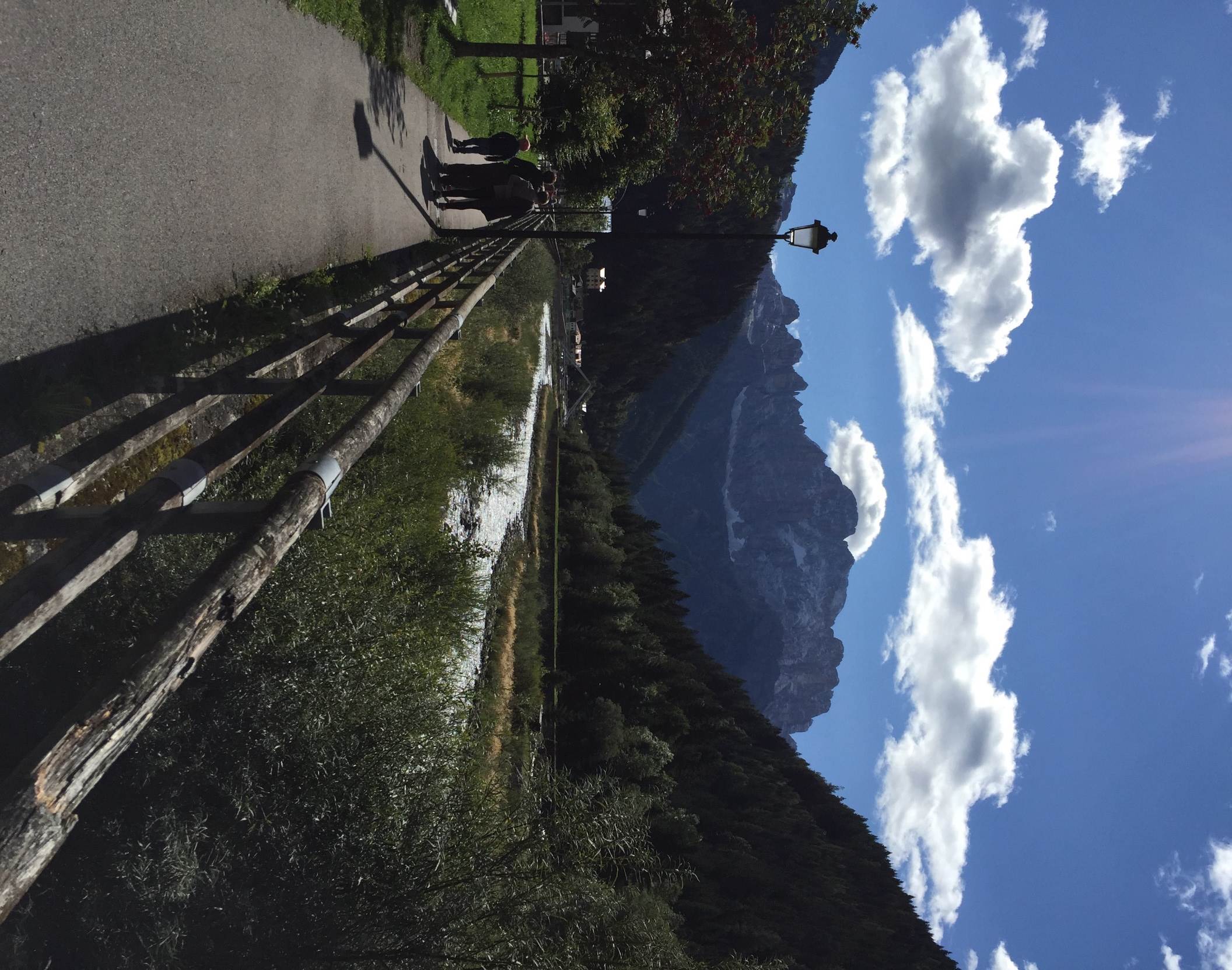 TORRENT CORDEVOLE ET MONT CIVETTA  
CAPRILE
TORRENTE CORDEVOLE CON MONTE CIVETTA
CAPRILE
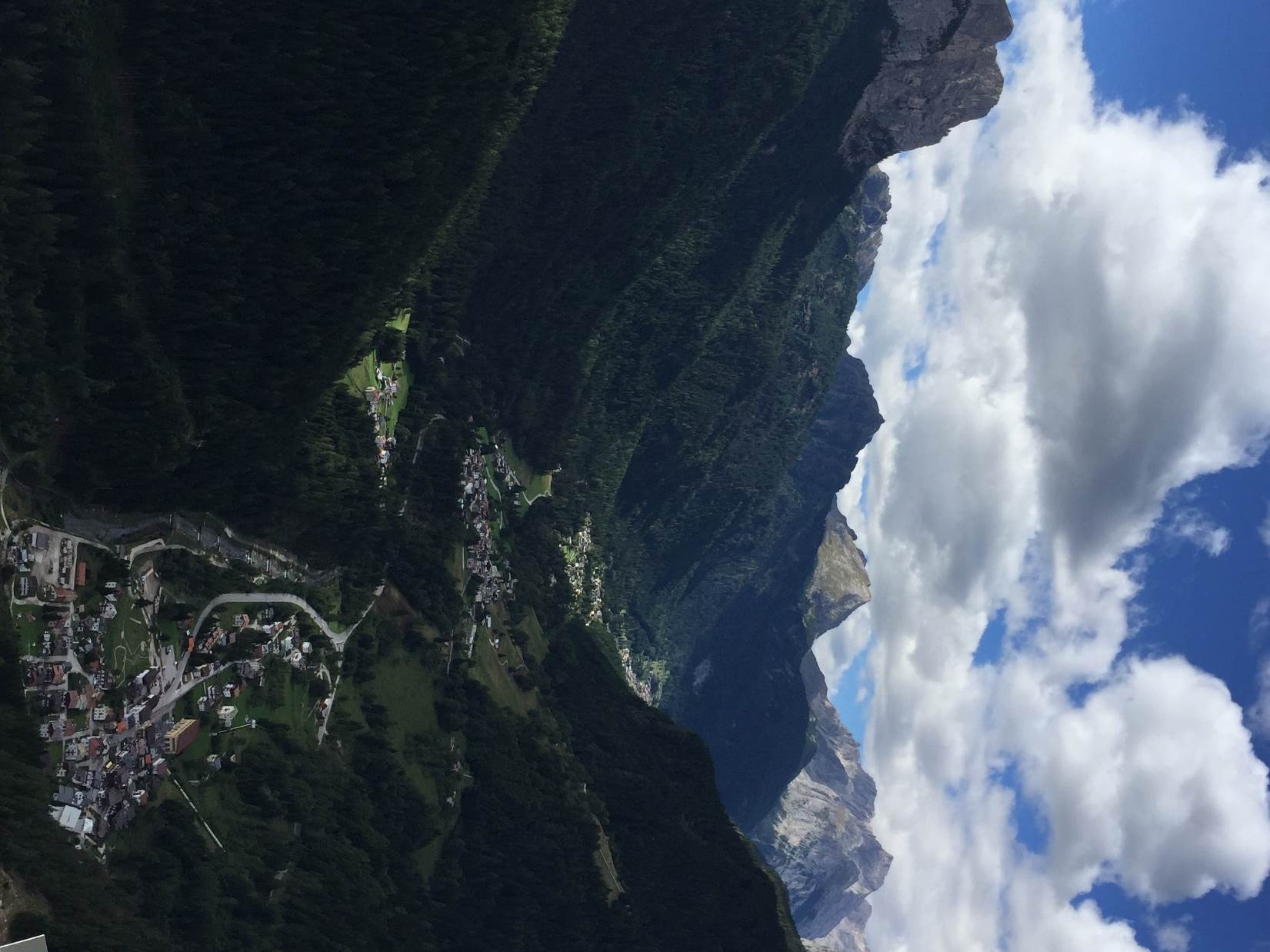 CAPRILE (SANTA LUCIA BELLEVUE
SANTA LUCIA
CAPRILE DAL BELVEDERE DI SANTA LUCIA
SANTA LUCIA